Decennial Program Review Workshop
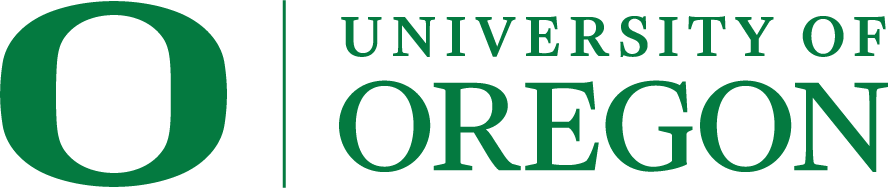 2025 - 2026 Cohort

Feb. 24 1:00pm-2:30pm
Feb. 27 9:00am-10:30pm
Workshop Outcomes
Workshop Outcomes
Participants should understand:

The goals of Decennial Program Review​
How the process has changed over time ​
Major deliverables, timeline, and how to access resources​
How to engage their unit in writing a good self-study ​
How to approach the data tools
Decennial Program Review Overview
Goal
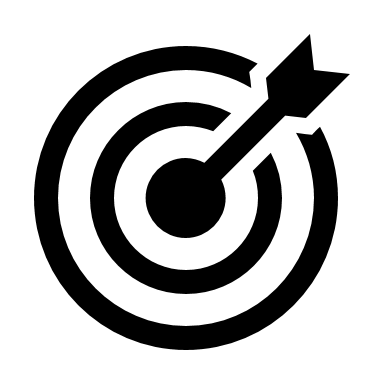 The goal of Decennial Program Review (DPR) is for units to examine their strengths and weaknesses, identify challenges and opportunities, and assess their academic and strategic goals with an implementation plan for improvement. The unit’s reflection and strategic goal setting should be driven by analysis of relevant data sets and in alignment with the college/school, and university priorities.
AND
To meet NWCCU Regional Accreditation requirements that UO "demonstrates a continuous process to assess institutional effectiveness including student learning and achievement and support services"... that "the institution engages in an effective system of assessment to evaluate the quality of learning in its programs"...

(NWCCU Standard One)
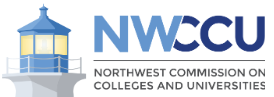 Evolution of Decennial Program Review
Workshop Outcomes
Workshop Outcomes
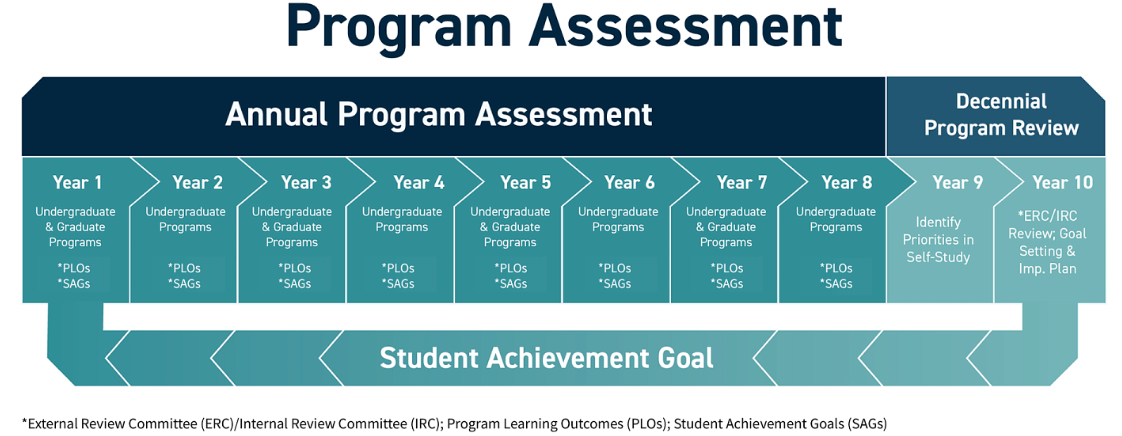 The Office of the Provost believes that Program Assessment should be:​

Meaningful to academic units with goals that align with unit values, created through a collaborative approach    ​
Right-sized with clear guidelines allowing units to be incremental and efficient    ​
Action-oriented leading to programmatic changes rather than just documentation and reflection   ​
Data-informed using data to identify areas for improvement and track progress, but also recognizing that faculty expertise is a valuable form of data for assessment   ​
Faculty driven faculty should have input into and know what goals they are working towards    ​
Institutionally aligned considering university level goals and priorities when identifying unit level goals, priorities, and actions  ​
Focused on continuous improvement through honest, on-going self-reflection that leads to action ​
Equity-minded focusing on closing equity gaps where they exist ​
Systemic focusing on building sustainable processes for improvement that don’t rely on individual faculty alone.
Workshop Outcomes
Principles of Program Assessment
Evolution of Decennial Program Review
Workshop Outcomes
CAS units: 

Process is run through the CAS deans' office.  

School/college dean will review and approve your deliverables before they are submitted to Office of the Provost.
Decennial Program Review Accountability
Workshop Outcomes
Your Unit


Makes this meaningful and useful to your unit!

Your unit is the most important constituent group
School/College

Sets quality standards

Ensures alignment with school/college priorities 

Creates accountability
Office of the Provost 

Ensures alignment with institutional priorities 

Ensures adherence to NWCCU accreditation standards
The Office of the Provost will: 

Provide structure and templates for school college leadership
Process emphasizes improvement and streamlines reporting
Process supports long-term goal implementation
Provide data and support to analyze unit in a meaningful way 
Provide input to support faculty in creating meaningful goals 
Providing resources for continuous improvement (E.g., TEP, Data Support, etc.)      
Seek input from units to continually improve program assessment overtime.
Workshop Outcomes
OtP Role in 
Program Assessment
Decennial Program Review Process
Why engage in program review?
The purpose of an external review is to focus on strategic thinking. What are the most salient issues for your department at this time? What are two or three strategic questions that would benefit from the insights of an external committee? 

The external review process is an opportunity to look thoughtfully and critically at some of the strengths and challenges in your department and to address some of your immediate and longer-term needs.
[Speaker Notes: If done thoughtfully and with enough preparation BY THE UNIT, the review process not only ticks an accreditation box, it can really help set direction for the unit.
Resources: this isn't the mechanism the ask for them, but it's still useful because it's still possible to improve and can set direction in your resource requests later]
Contacts
Academic and content-related:
Divisional associate dean

Administrative:
Lisa Mick Shimizu (casprogramreview@uoregon.edu)
Verla LeBaron (casprogramreview@uoregon.edu)


Data:
Austin Hocker (ahocker@uoregon.edu)
[Speaker Notes: Email helps us track it a lot better]
Timeline and Deliverables
Workshop Outcomes
Self-Study Report

Due October 10, 2025
Effort is led by unit head
Must be reviewed and approved by divisional associate dean
ERC/IRC Visit and Report


Choose ERC/IRC members spring 2025
Visits are Feb-April 2026
Report submitted 2 weeks later
Corrections of fact 2 weeks later
Report finalized 2 week later
Goal Setting & Implementation Plan  

Due October 10, 2026
Effort is led by associate dean in consultation with the unit head
You are the 2025-2026 Cohort

Decennial program review website:
Guidance docs and templates
Timeline 
Process checklist 
Access to unit SharePoint folders

Unit SharePoint folders:
Data 
Annual assessment reports
Program review reports 
Specialized accreditation reports (if applicable)

Communications: 
Email (casprogramreview@uoregon.edu and your divisional associate dean)
Workshop Outcomes
Process Highlights
[Speaker Notes: Complete a questionnaire before you have access but the links are all there and all you need to do is follow instructions]
Self-Study
Goals:
Complete a self-study report that is high quality, meaningful, and useful for your unit. 
Identify priorities that align with school/college priorities as well as institutional goals and regional accreditation standards. 
Engage your entire unit in the process to provide input and create ownership of the priority areas of focus.
Self-Study
[Speaker Notes: Read the self study outline
You will meet with a librarian next month]
Potential Committee Assignments:
Group Work: Assign sections of the Self Study report
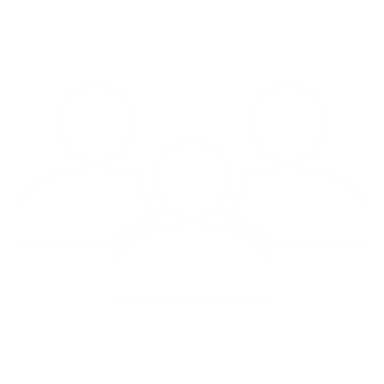 Review Committee Visit
CAS: 
Selects review committee members
Schedules visit dates in coordination with review committee members, unit, and OTP
Books hotel
Provides stipend so reviewer can book flights
Provides per diem to reviewers
Provides unit $500 for a dinner
Provides review materials to ERC/IRC members
Unit:
Suggests review committee members
Creates visit schedule (based on template and on pre-visit check with ERC/IRC)
Hosts committee during their visit
Ensure ERC/IRC members always have access to the unit liaison
Plan and invite ERC/IRC members to dinner with unit leadership (include directions)
[Speaker Notes: Pre-visit check: Don't overpromise
Visit schedule: kickoff and exit meetings that are unchangeable (CAS schedules those); also have 2 available meetings for that faculty are able to attend (also if broken down), plus students and staff (do you want separate UG and GR? Separate faculty groups?)
Two days fill quickly but we do entire UO accredidation reviews in 2 so it's possible]
Unit:
Designate a morning drop-off time and location to meet and greet ERC members
Provide a person to lead ERC members to different meeting locations
Ensure the ERC/IRC “home-base” room is welcoming and has refreshments and snacks
Ensure dietary needs are considered and met
Be prepared to make last-minute schedule changes or provide documents as needed/requested
Recommendations
Right away
Read process document fully at the beginning (we’ll follow up with emails)

Pick a contact both for the review committee and for the administrative components 

Self study
Read the self study outline

Delegate the self study
[Speaker Notes: Feedback from units who completed the processStart early: It always takes longer than we think]
​
Review committee visit
Work on the visit schedule as early as possible


Involving your unit
Involve faculty early and throughout the process​

Officially close and celebrate​

Have a collaborative departmental approach
[Speaker Notes: Start early: It always takes longer than we think]
​
General
Start on each step early​
​
If department head is transitioning, include this in the transition plan
[Speaker Notes: Start early: It always takes longer than we think
Annual assessment is our compliance/continuity mechanism]
Annual Assessment
Annual Assessment Website: 
Guidelines for creating student achievement goals 
Guidelines for revising program learning outcomes 
Teaching Engagement Program: 
Resources for continuous improvement
Resources
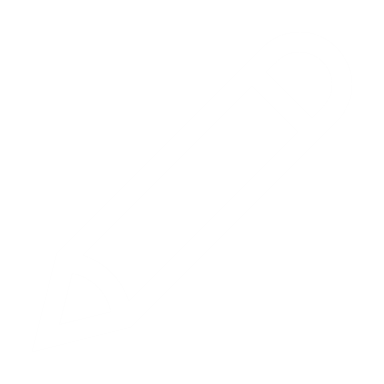 Data ApproachRecommendations
Workshop Outcomes
Approach to Using Data Tools

Read self-study
Think about data questions – what do you want to know about your unit?
Use data tools to find answers
[Speaker Notes: Start with your self study outline... notice the general structure, questions, some related to data... some not...
Zoom into a specific, data-heavy section (IIB, baby!)
Read
Now, read and ask questions... like (how have enrollments changed over last 10 years?, Majors, demographics)
What the heccc is a SAG?
Where are my PLO assessment reports that we worked so hard on? 

Great questions! Lets find an answer TOGETHER 
Do this until it is boring or we run out of time, whatever comes first
Then reiterate the purpose and suggested structure: ask a specific question, get an answer... don’t wallow alone in the data.]
Group Work: Identify Data Questions
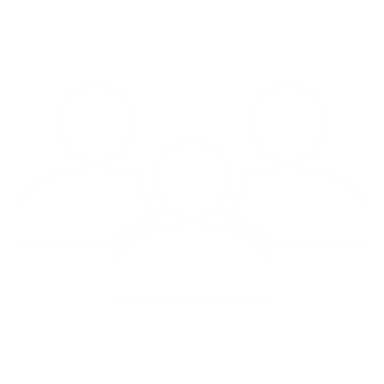